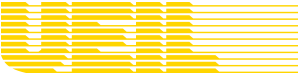 Union of the
 EUROPEAN LUBRICANTS INDUSTRY
Union Européenne de l’Industrie des Lubrifiants
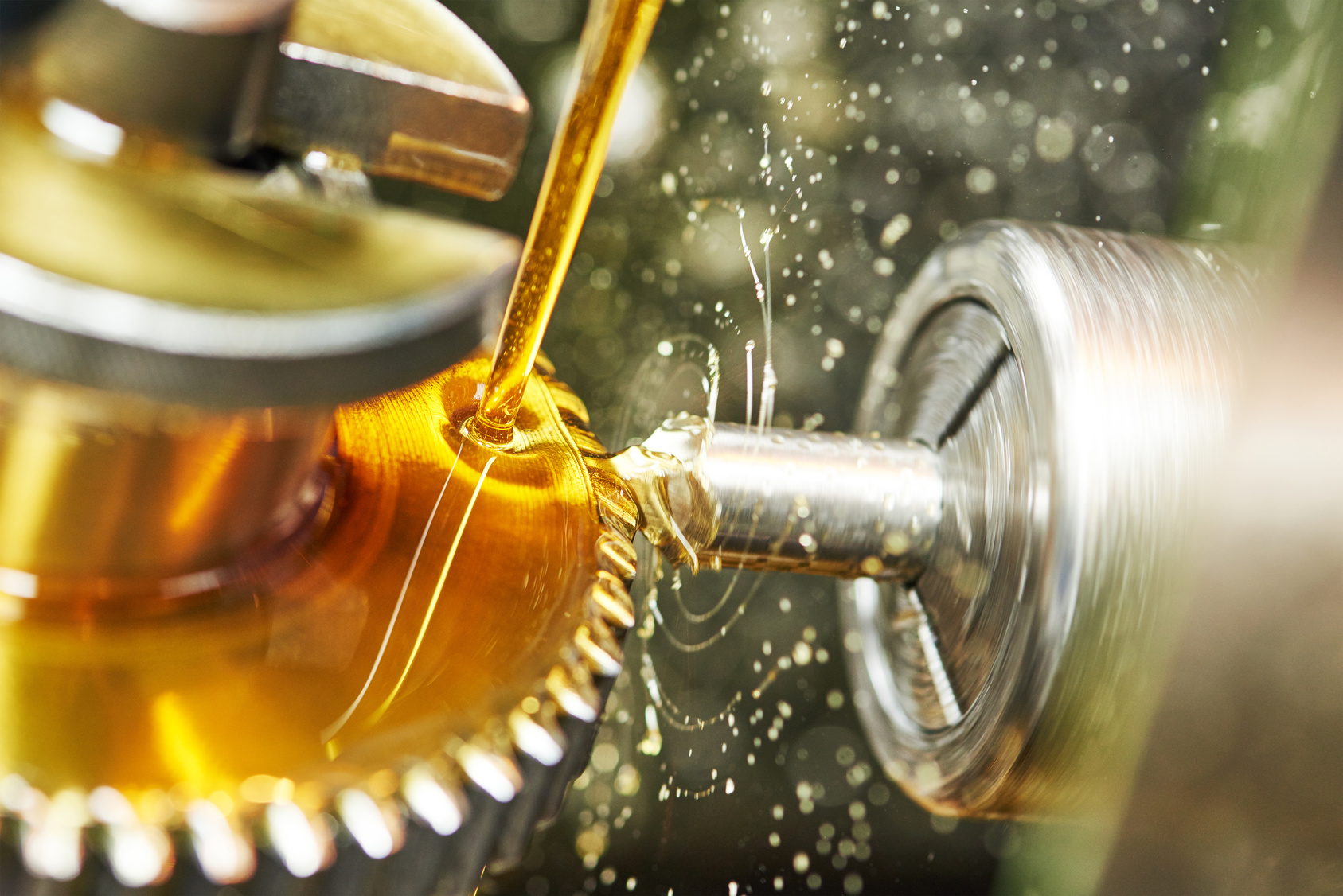 Calculating Carbon Footprints
4th May 2023
27th ICIS World Base Oils and Lubricants Conference
WWW.UEIL.ORG
Agenda
Lubricants: An Asset to Society and Economy
Changing Regulatory and Customer Landscape
UEIL Sustainability Committee and Working Groups
Corporate Carbon Footprint
Product Carbon Footprint
Summary
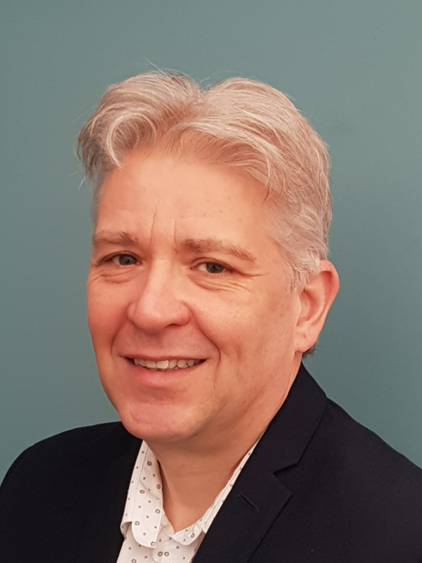 john_eastwood@cargill.com
https://www.ueil.org/sustainability/
2
The lubricants industry is a valuable asset to society and economy in Europe and beyond…
We keep the world turning
We drive growth and innovation
We care about our impact
Definition: Lubricants created by innovative businesses enabling the use of safe, resource saving technologies and processes which reduce the burden on the planet, local environments and benefit people and society.
3
Changing Regulatory LandscapeThe European Green Deal
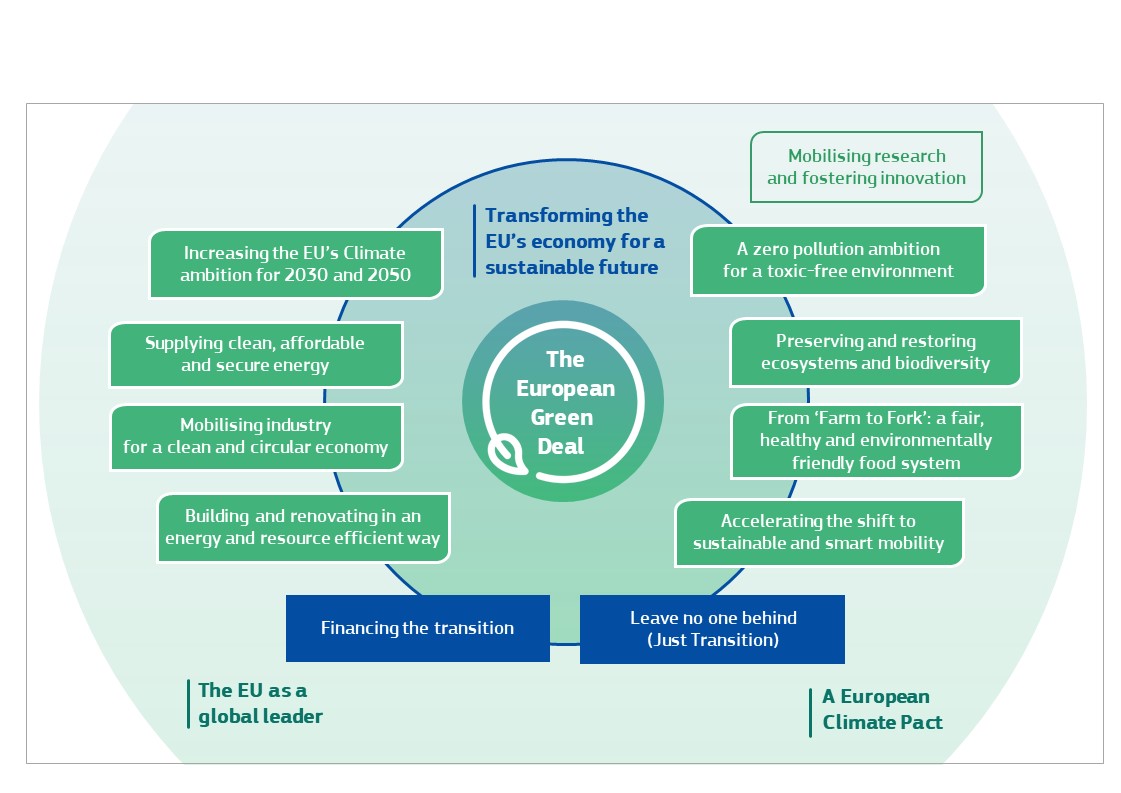 4
Changing Regulatory and Customer LandscapeGrowing customer and market needs for sustainable solutions
Increasing legislative requirements
EU Green Deal
Chemicals Strategy for Sustainability
Sustainable Product Initiative / Ecodesign for Sustainable Product Regulation
Safe and Sustainable by Design
Green Claims Directive
Transition to Circular Economy
REACH revision and other global chemical regulations
Global emission reduction climate targets 

Conscious consumers
Growing population that consciously wants to purchase sustainable products  

Brand-owners setting sustainability targets
Pushing demand for sustainable and innovative solutions
Supply chain transparency and certification
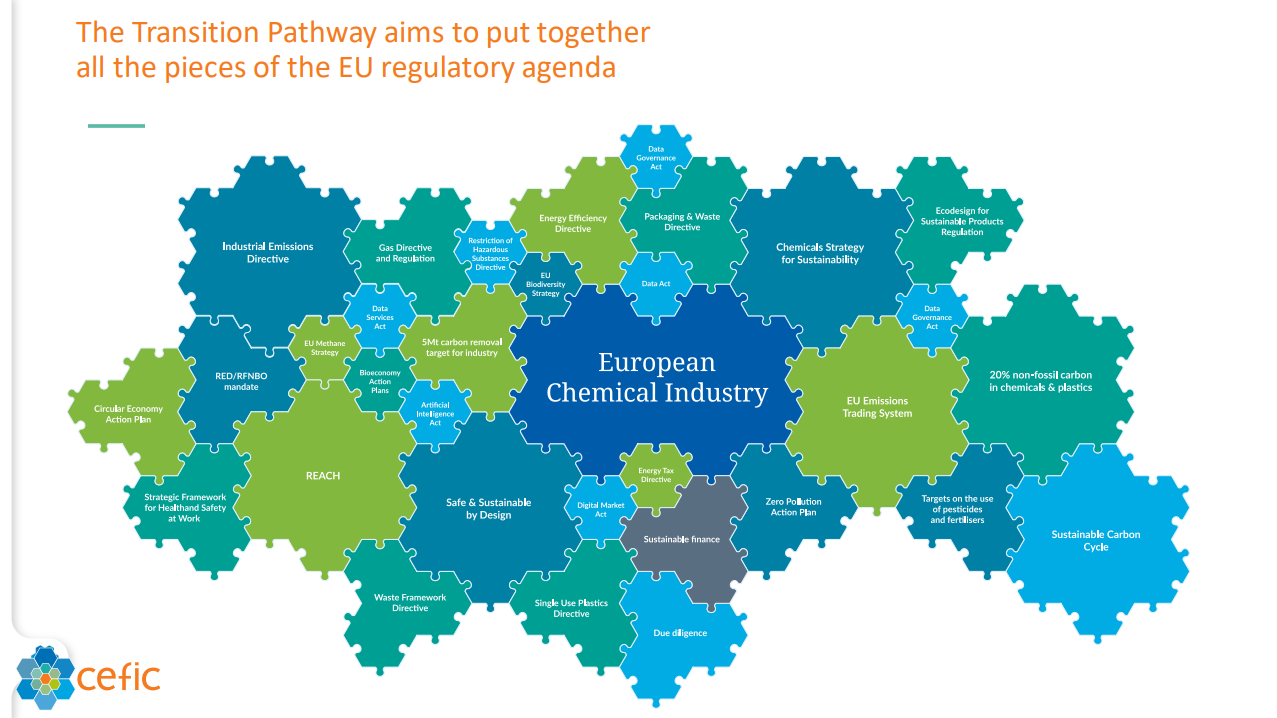 Source: With thanks to CEFIC
5
Addressing the Changing Regulatory Environment
UEIL SC + UEIL HSE Working in Partnership
6
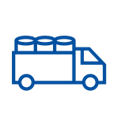 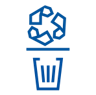 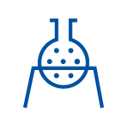 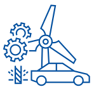 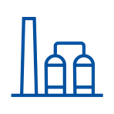 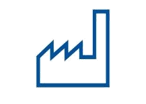 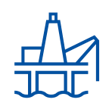 End-of-Life
Exploration
Refining / Processing
Design/R&D
Manufacturing
Distribution / Retail
Use Phase
Carbon Footprint Scopes in the Lubricant IndustryPartnering with the complete value chain
Associations
ATC, ATIEL, GEIR, APAG
EU-level: UEIL, ATIEL, ELGIInternational Level: API, ILMA, ALIA, ALA, NLGI
GEIR
OEMs
Exploration / Mining / Farming / Tier-n Pre-Suppliers
Lubricant User / Use Phase
Used Oil Collectors / Recyclers
Lubricant Developing and Manufacturing Companies
Min B/O- Manufacturers
Value Chain Partners
Syn. & Veg B/O- Manufacturers
Re-refiners
Lubricant Blenders / Marketers
Additive Manufacturers
Specialty Manufacturers
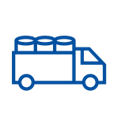 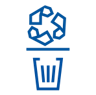 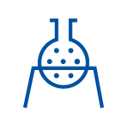 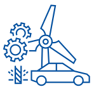 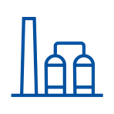 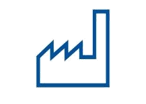 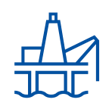 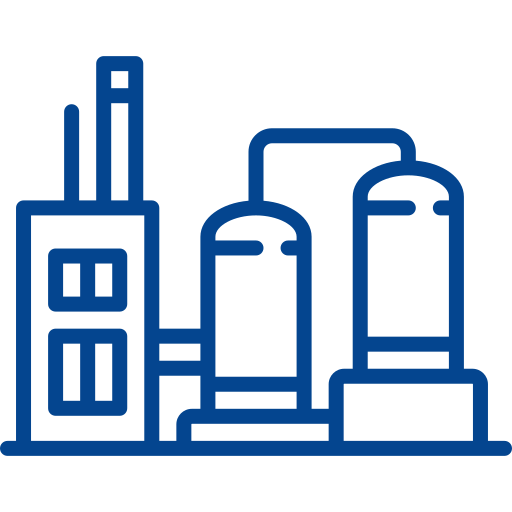 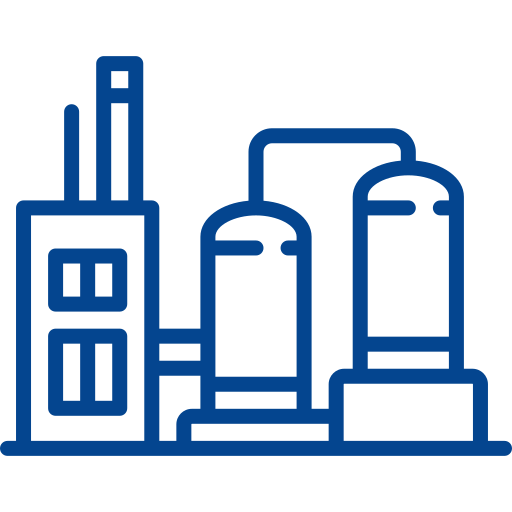 Value Chain
End-of-Life / Value Leakage
Exploration
Refining / Processing
Design/R&D
Manufacturing
Distribution / Retail
Usage / Consumption
Cradle-to-Gate*
Gate-to-Gate*
Emission Scopes
Cradle-to-Gate**
Cradle-to-Grave (or Cradle)
UEILWGs
Downstream Working Group
Carbon Footprint Working Group
Communications Working Group
* Gate-to-Gate scope includes GHG-Protocol Scope 1, 2 & selected Scope 3-emissions (Water, Waste, Business Travel, Commuting) for all units/companies in a lubricant company
** Cradle-to-Gate scope includes Gate-to-Gate Scope PLUS purchased raw materials, goods, packaging etc.
7
Corporate Carbon Footprint
8
Product Carbon Footprint to Corporate Carbon Footprint
Corporate Carbon Footprint is the sum of all emissions associated with an organisation
Raw material PCF can typically account for 70 – 80% of an organisations corporate carbon footprint
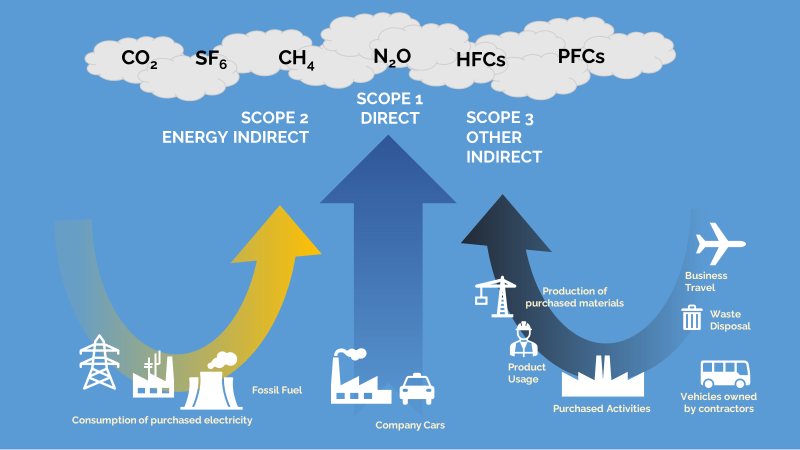 Source: Carbon Trust
9
Corporate Carbon Footprint Toolbox
‘Only by understanding where carbon emissions come from can lubricant blenders put in place a well-defined strategy, identify key performance indicators and take action to reduce their overall carbon footprint.’
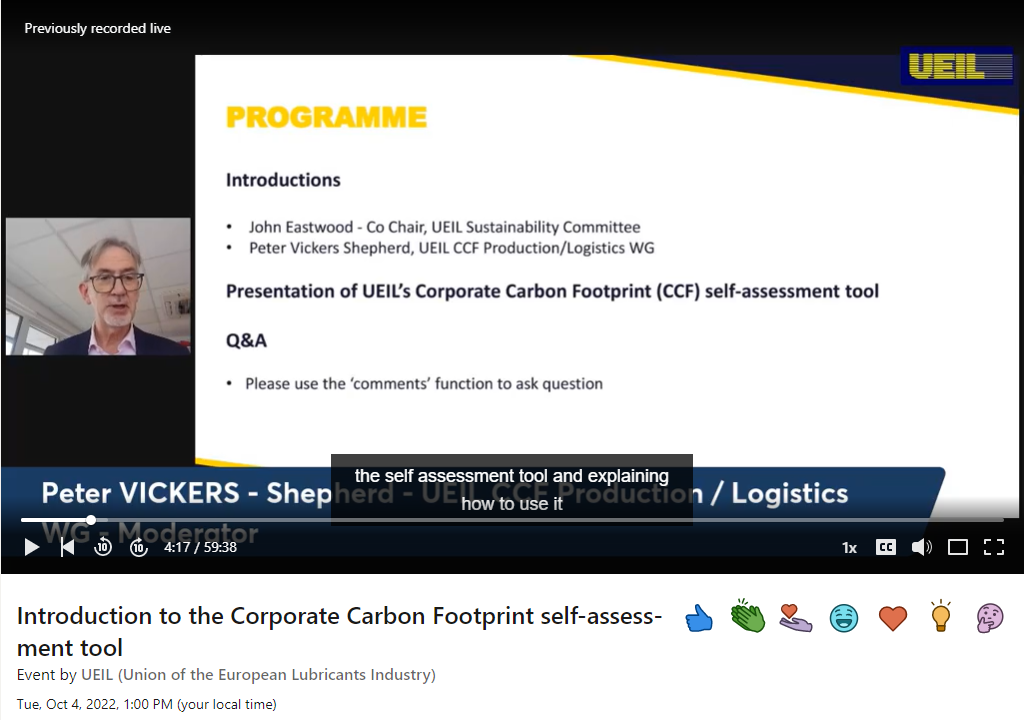 Toolbox contains:
Guidance notes to explain what data you need and where to find it
A “fictitious company” to use as an example and guide, to help you think about your own emissions
A spreadsheet with clear places to enter your data
Formulae to automatically calculate your Scope 1, 2 and 3 emissions from your data
https://www.linkedin.com/video/event/urn:li:ugcPost:6976523372180480000/
10
Product Carbon Footprint
11
The Carbon Cycle
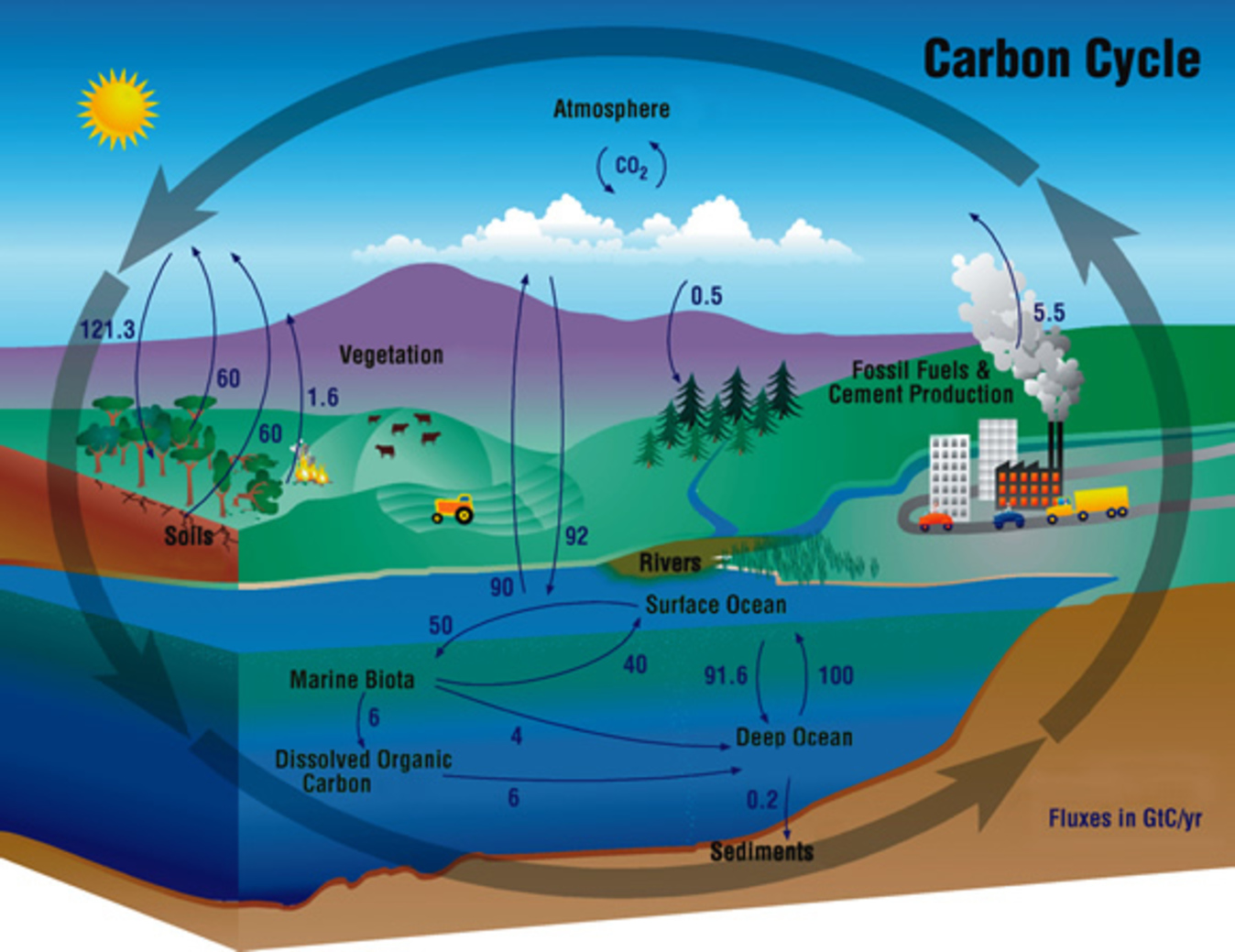 Fossil derived fuels and lubricants, which are not recycled will result in a net increase in CO2 in the atmosphere (cradle – to - end of life)
Biobased derived fuels and lubricants, which are not recycled can result in a near net-zero contribution of CO2 in the atmosphere (cradle – to – end of life)
Image: World Economic Forum (weforum.org)
12
Visualising Carbon Footprint of a ‘Substance/Mixture’ - Upstream
Stakeholders down the value chain inherit the carbon from their suppliers
Transport, distribution & packaging
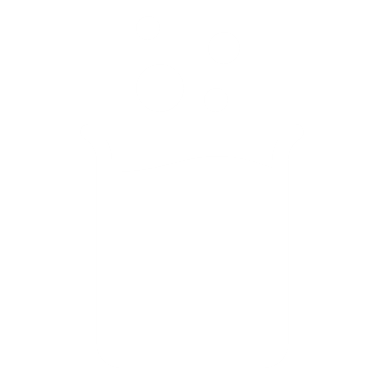 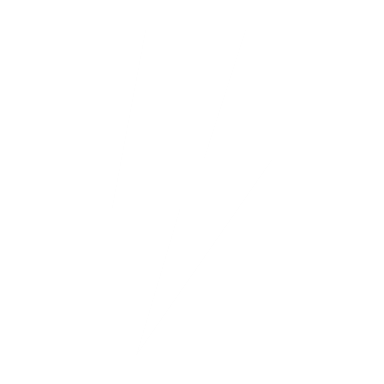 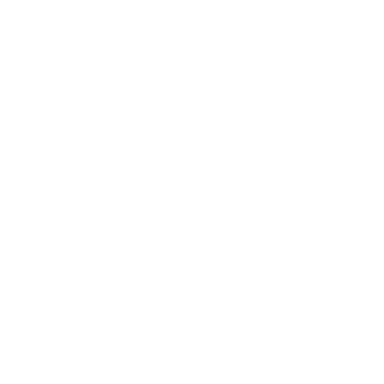 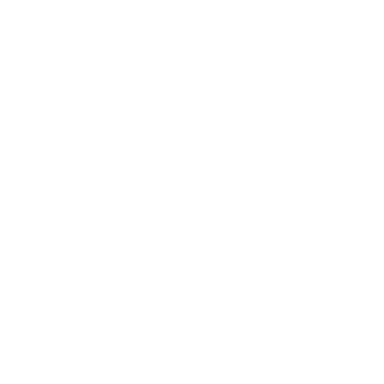 SUBSTANCE / MIXTURE
e.g. base oils, additives
Carbon footprint of a single raw material received by user
RAW MATERIALS
Infrastructure
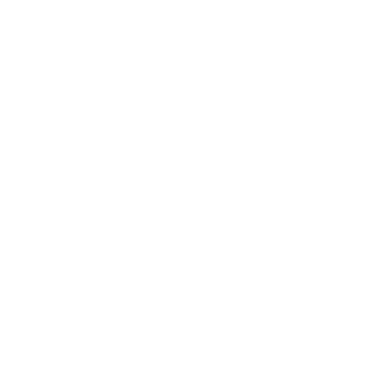 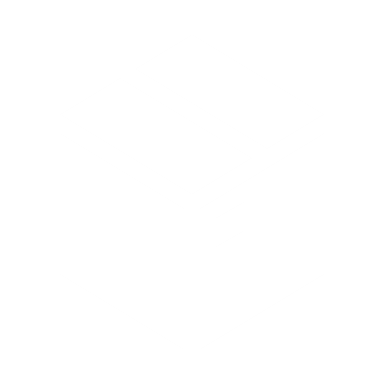 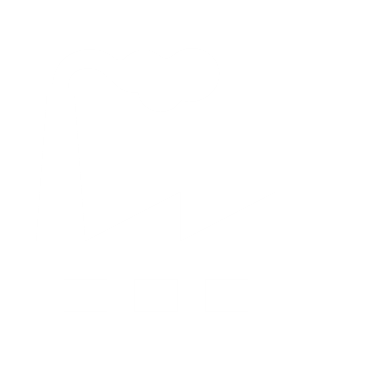 Carbon inherited from suppliers
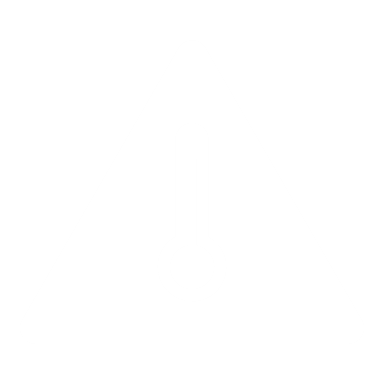 Heat
Electricity
Auxiliary materials (catalysts, solvents…)
13
Visualising Carbon Footprint of a ‘Lubricant’ - Downstream
Carbon footprint of a compounded lubricant or grease (base oils, additives, processing)
BO
Loss in Use
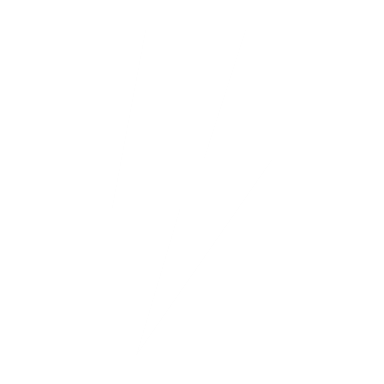 Lubricant (bulk product)
AO
Transport, distribution & packaging
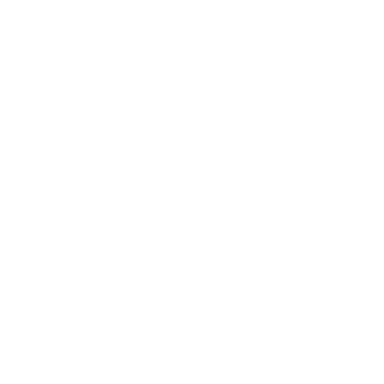 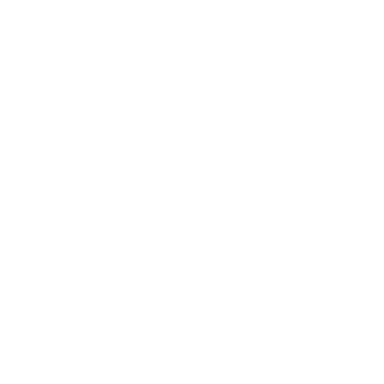 VM
End-of-life
Use Phase
AC
AW
Infrastructure
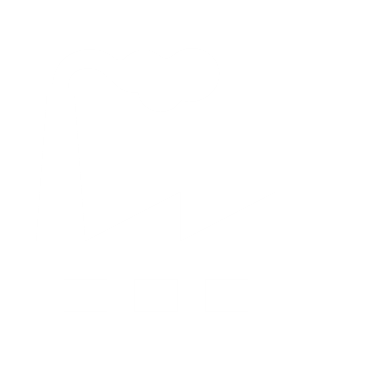 etc
EOL:
The lubricant is either incinerated, resulting in value leakage from the value chain by emitting carbon to the atmosphere or recycled, preserving the carbon content for a second life, resulting in minimal emissions to atmosphere
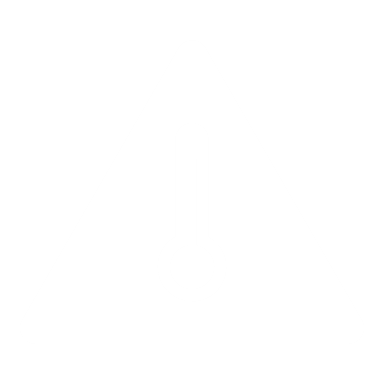 The lubricant becomes part of the carbon footprint of downstream customers
Heat
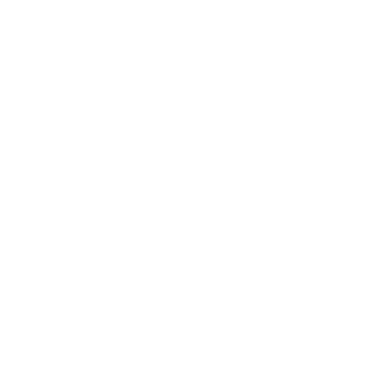 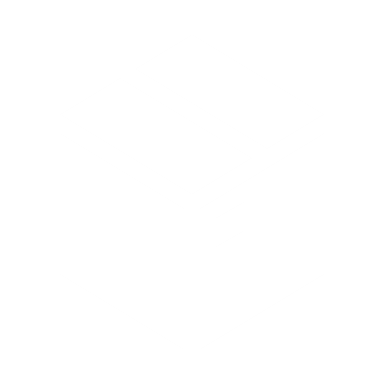 Electricity
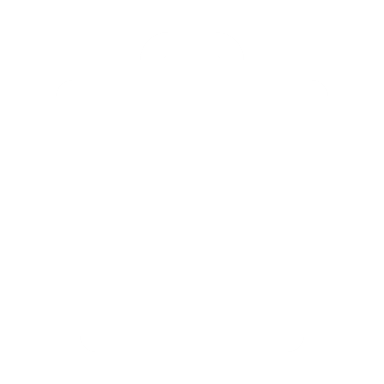 Waste
Scope for UEIL/ATIEL-PCF-Methodology
14
Transparency and Traceability along the value chain to target net zero emissions…
Lubricant 
Blender
End of Life
Customer
OEM
Emission Data
Emission Data
Emission Data
Supplier
UPSTREAM
DOWNSTREAM
ISO 14067 is not precise enough to be able to assure comparability of PCF-calculations in a specific sector like the lubricants industry

Therefore there is a need for harmonization and clear definition how to calculate the PCF for lubricants
15
Product Carbon Footprint for Lubricants
UEIL/ATIEL
 - Lubricants Industry
American Petroleum Institute
 - Oil & Gas Industry
Together for Sustainability
 - Chemical Industry
Document: [draft]

To be Published: 2. HY  2023

Scope: 
Methodology
PCF for Lubricants (incl. Greases) and other specialities
Cradle-to-Gate (lube manufacturers exit gate)

Status:
Work in progress
Addresses EU requirements
Target: harmonise with existing methodologies (TfS/API)
Document: API 1533 

Published: 2nd May 2023

Scope: 
Technical Guidance Document
PCF / LCA
Cradle-to-Grave/EoL

International ballot phase concluded in February 2023
Document: The PCF Guideline for the Chemical Industry

Published: November 2022

Scope: 
Methodology
Product Carbon Footprint
Cradle-to-Gate (suppliers exit gate)

Under Review by:
Fuel Additive and Lubricant Additives ATC
Oleochemical and Allied Products industry APAG

MoU between TfS and CatenaX
CatenaX Vision-goals
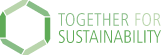 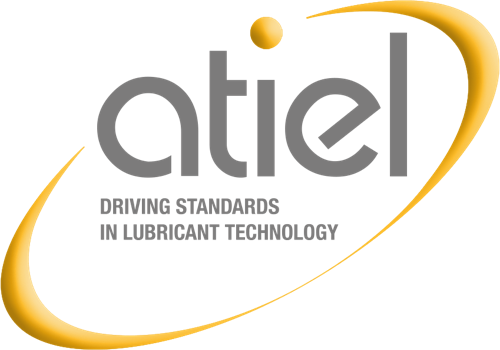 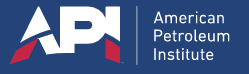 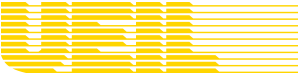 16
UEIL / ATIEL PCF for Lubricants Timeline
Cradle-to-Gate (lubricant / grease / speciality manufacturers exit gate)
UEIL
ATIEL
GEIR
VSI / UNITI
ELGI
Advisor
Carbon Minds (Consultant)
Joint UEIL / ATIEL Press Release
(February 7th)
Progress Report
(March 27th)
17
Illustration of Raw Material PCF (kgCO2e / Kg Product)
Cradle – to – (Producer’s Exit) Gate
Ingredient 1
Ingredient 1 (biobased)
Product
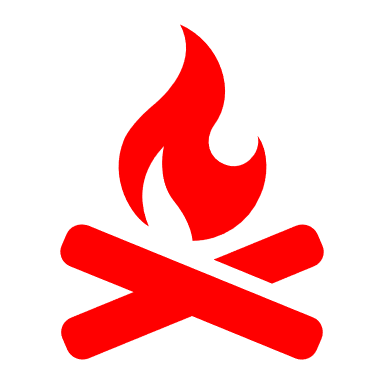 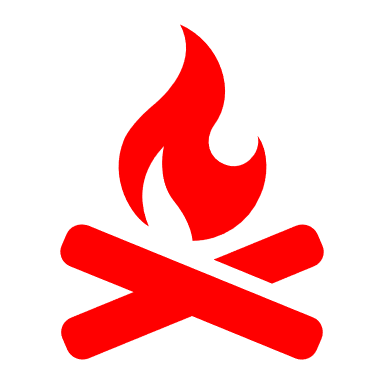 PCF including biogenic emissions and removals
-0.9 kgCO2e/kg
PCF excluding biogenic emissions and removals 
2.17 kgCO2e/kg
Ing 3
Ing 3
Gas 0.53
Electricity 0.31
Electricity 0.31
Gas 0.53
2,17
2,17
Ing 2
Ing 2
Auxiliary materials 0.064
Auxiliary materials 0.064
0
+
=
Petrochemical ester example
Raw materials PCFfossil = +1.27
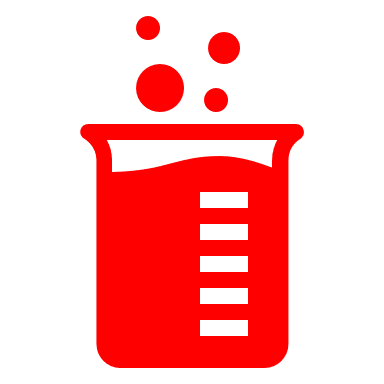 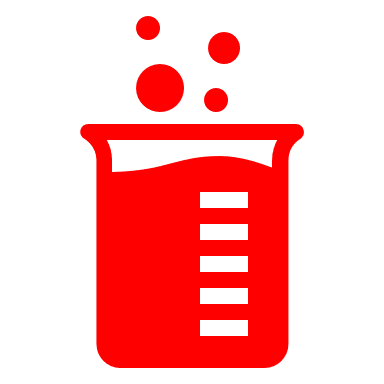 PCFfossil
PCFbiogenic
Σ PCF
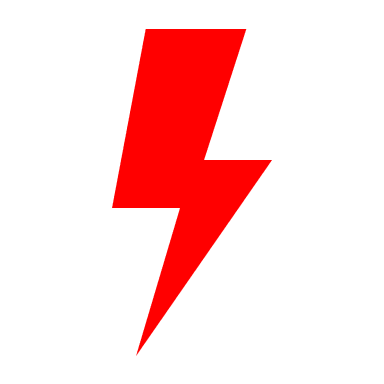 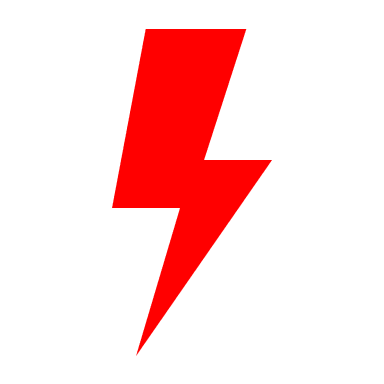 Raw materials PCFbiobased + biogenic removals = 0
Product
2,17
-0,9
-3,07
+
=
Biobased ester example
Raw materials PCFfossil= +1.27
PCFfossil
PCFbiogenic
Σ PCF
Raw materials PCFbiobased + biogenic removals = -3.07
18
Illustration of Raw Material PCF (kgCO2e / Kg Product) with Land Use Change
Cradle – to – (Producer’s Exit) Gate
Ingredient 1 (biobased)
2,17
PCF including biogenic emissions, removals and  dLuC
+ 4.1 kgCO2e/kg
PCF including biogenic emissions and removals
-0.9 kgCO2e/kg
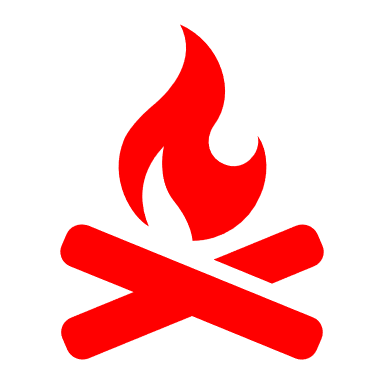 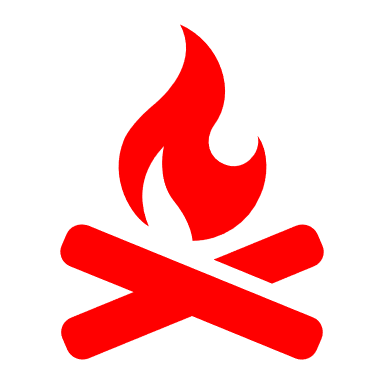 Ing 3
Ing 3
Electricity 0.31
Electricity 0.31
Gas 0.53
Gas 0.53
Ing 2
Ing 2
-0,9
-3,07
+
=
Auxiliary materials 0.064
Auxiliary materials 0.064
Biobased ester example
No adverse Land Use Change
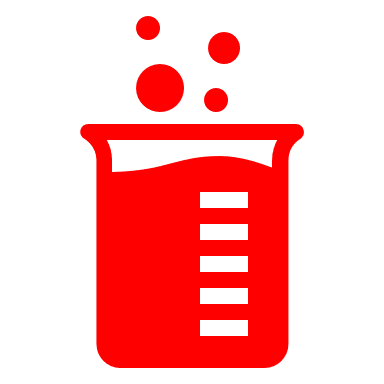 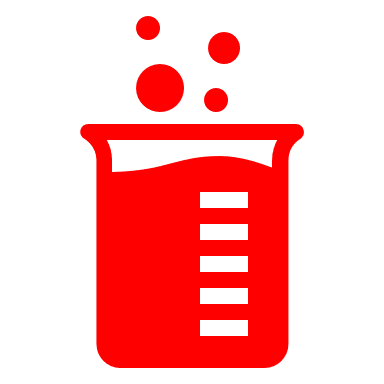 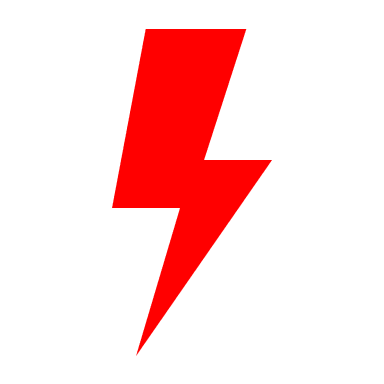 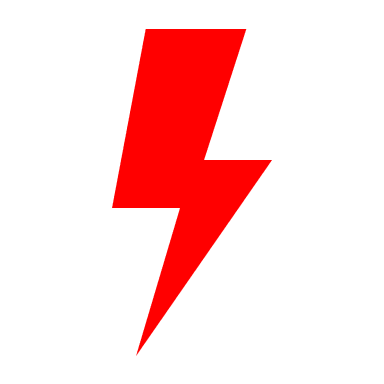 Raw materials PCFfossil= 1.27
Σ PCF
PCFfossil
PCFbiogenic
Raw materials PCFbiobased + biogenic removals = -3.07
Biobased carbon does not necessarily equate to lower PCF when land use is considered…
+5
+ 4.1
LuC
Product
2,17
Ingredient 1 (biobased)
Product
+
+
-3,07
=
Biobased ester example + Direct Land Use Change
Raw materials PCFfossil= +1.27
PCFbiogenic
PCFfossil
PCFdLuC
Σ PCF
Raw materials PCFbiogenic = -3.07 (negative  emission removal)
Direct Land Use Change PCFdLuC = +5.00
Biobased is not considered as part of PEF & SBTi approach – no incentive to change to biobased !
19
Conclusion PCF
ISO 14067 is not precise enough to be able to assure comparability of PCF-calculations in a specific sector like the lubricants industry
There is a need for harmonization and clear definition how to calculate the PCF for lubricants
The Chemical industry has published TfS methodology and API has published a Technical Report; together we strive for a PCF-methodology for lubricants which is compatible, but narrowing options down as needed for lubricants
When defining PCF-methodology in detail, regulatory obstacles become visible that might hinder or slow down the lubricants industry in transition to Net Zero Emissions:
Exclusion of accounting of biobased uptakes within PCF by current PEF and SBTi-rules does not create an incentive to transition to more biobased feedstock
However, biobased raw materials are one of the key measures to de-fossilize the lubricants industry
20
Summary
We are in a dynamic period regarding sustainability
Consumer and Customer pull for more ‘sustainable’ products
Regulatory push

Sustainability journey will not stop at carbon footprint, the EU Green Deal means we are in for a long period of activity to become ever-more sustainable and transparent

Continued collaboration within the entire lubricants value chain is fundamental to becoming more ‘sustainable’

The Lubricant industry is in a unique position:
We already provide solutions that drive improvements in energy efficiency and support the trend towards renewable energy, and we will enable the transition to net-zero carbon emissions
But we also recognise that we must continually adapt and innovate, and increasingly move towards a larger circular economy
21
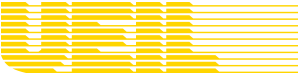 Union of the European Lubricants Industry
THANK YOU!
Avenue des Arts 46 - 1000 Brussels
T +32 2 504 90 03 - secretariat@ueil.org
22